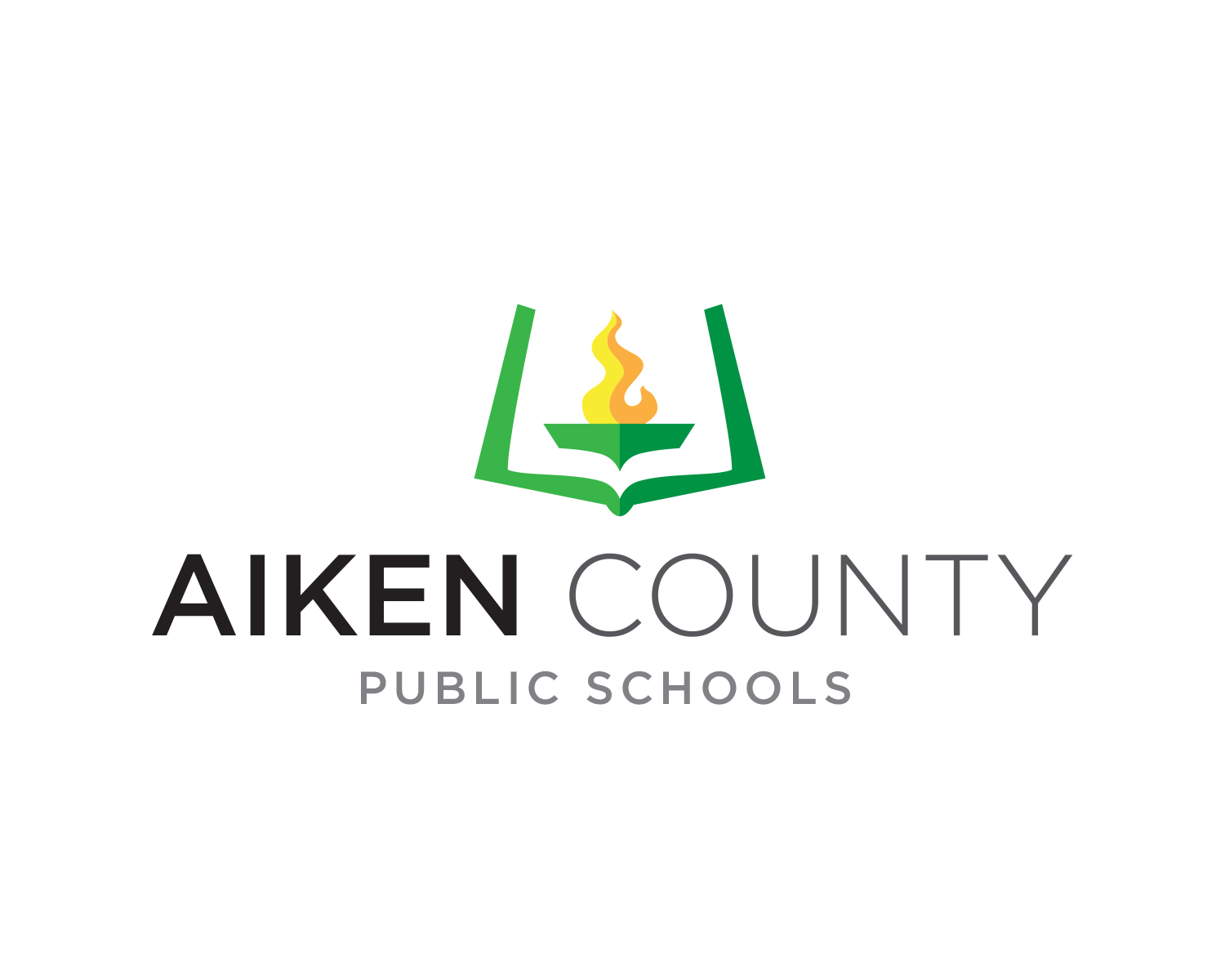 [Speaker Notes: Please begin presentations with the new logo]
Code of Conduct Updates
AIKEN COUNTY PUBLIC SCHOOL DISTRICT June 13, 2017
[Speaker Notes: TITLE: 
font: Calibri Light Headings (all caps); Bold
font size: lg. depending on length 50/60 pt. 
color: Black & Gray (Black, Text 1 Lighter 35%)

Subheading: 
Part 1 (ACPSD): Font: Calibri Light (Headings) All Caps, Light Green, 24 pt. 
Part 2 (DATE): Font: Calibri Light (Headings) Small Caps, Gray (Black, Text 1 Lighter 35%)]
Additions After the First Reading
Addition of “Exemptions to the dress code may be made by the principal in certain religious or medical circumstances” to the dress code.
 Addition of “(including school safety equipment)” to Level II (Disruptive Conduct) offense Willful Destruction of School Property.
Refusal to Obey/Defiance: Refusal to comply with established rules; disobedience or defiance of reasonable requests made by school personnel, chaperones/volunteers, or law enforcement officers. Refusal to accept consequences such as after school detention or failing to report to in school suspension. 
Insubordination: Failure to respond appropriately to written or verbal directions given by school personnel, chaperones/ volunteers, or law enforcement officers is considered insubordination. refusal to complete assignments, refusal to participate in school activities.
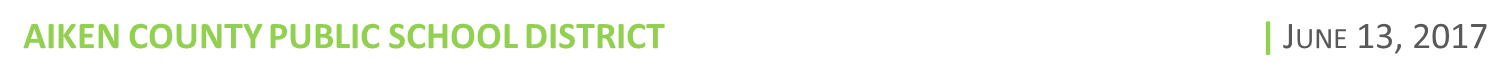 Additions After the First Reading
Hit/Kick/Push: Silly horseplay, playful grabbing, pinching, nonaggressive punching or slapping, chasing, shoving. "Not keeping hands/feet to self." Shoving match, slapping, or other such low impact incident not severe enough to constitute a fight
Fighting: Actions involving serious physical contact where injury may occur. Two or more parties striking each other with the intent to cause bodily harm. A student who is assaulted and retaliates by hitting, striking, or kicking, may be disciplined for fighting. 
Physical Altercation: Any physical contact occurring with the intent to cause discomfort or an incidence of slight physical contact will constitute an altercation between students. Physical contact of a threatening or provoking nature to another student.
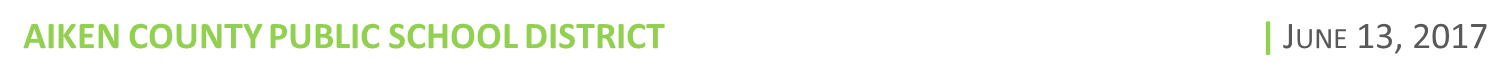 Additions After the First Reading
Other Offenses: Problem behavior not specifically listed or defined in the student code of conduct
Facsimile/Imitation Drugs - A pill, capsule, tablet, or other item which is not a controlled substance, an alcoholic beverage, or marijuana, but which by appearance, including color, shape, size, marking or package, or by representations made, is intended to lead a person to believe that such a pill, capsule, tablet, or other item is a controlled substance, an alcoholic beverage, or marijuana.
Assault - An actual offensive and intentional touching or striking of an individual, without use of a dangerous object or weapon, against his or her will, causing or intending to cause bodily harm.
Unauthorized Use of School Equipment - Low-intensity misuse of property; tampering with equipment/impairing its usefulness. Tampering with a computer's settings;  Using staff copy equipment; using vending machines not allowed for student use.
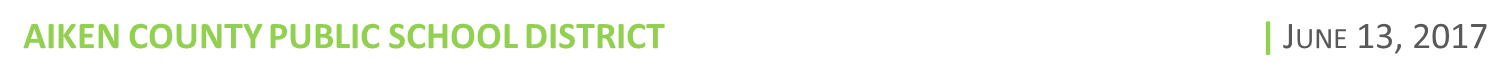 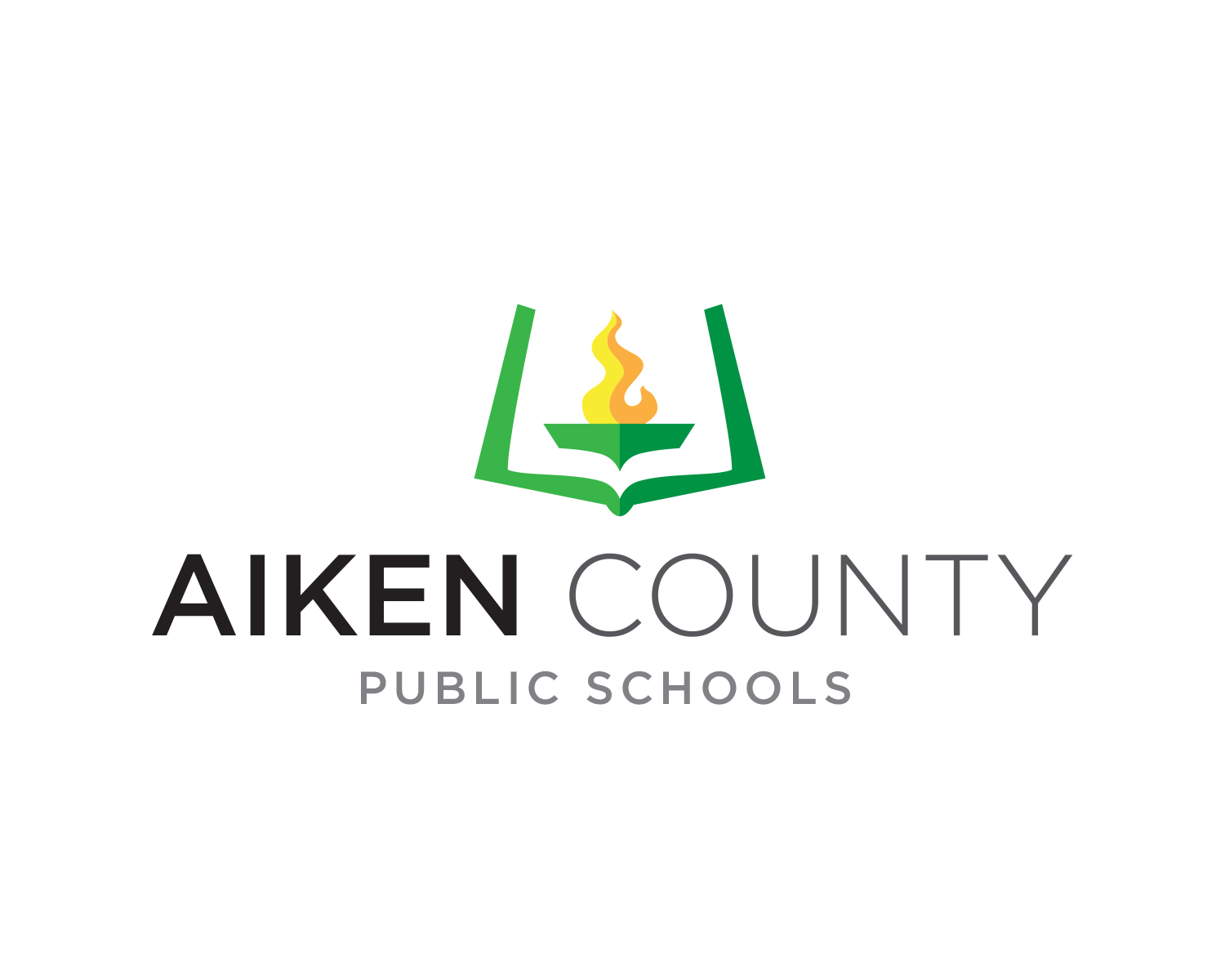 [Speaker Notes: Please end presentations with the new logo]